DataViz?
DataViz - Contexto e intenção
Tuffy?
DataViz expert na Cognitivo
Web analytics na Whirlpool
4,5 anos de agência de performance
5 anos de BI/Web analytics
Formado na ESPM SP
Monitor de Plano de negócios
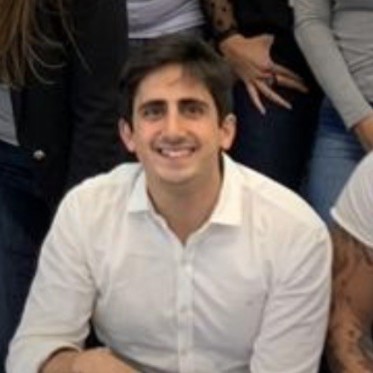 https://www.linkedin.com/in/tuffy-nissim-sayeg-39a30a39/
Coleta
Processamento e armazenamento
transformação
Modelagem
Estruturação
Visualização
Insight
Ação
Manipulação de dados para modelagem
Manipulação de dados para visualização
Garbage in garbage out
Coleta
Processamento e armazenamento
transformação
Modelagem
Estruturação
Visualização
Insight
Ação
Fiduicidade
O valor da ideia está na ação
1.Contexto
It’s communication, stupid!
QUEM?
O QUE?
COMO?
Contexto e intenção
Muitas vezes, quem analisa os dados começa a ter mais propriedade sobre o assunto do que a audiência.
Se você não for recomendar uma ação, comece um debate.
O que queremos que seja feito com o dado?
Visualização
Torne legível
Fonte regular e facil de ler
Mantenha limpo
Visualização de dados acessíveis
Use linguagem simples
Simples, menos e mais e defina linguagem especializada
Elimine a complexidade
Privilegie o simples - não presuma que duas pessoas vendo a mesma visualização chegarão à mesma conclusão.
2.Saturação
Menos é mais!
“Eu teria escrito uma carta mais curta,mas não tive tempo(...).”


Blaise Pascal
Memoria iconica
Memoria curto prazo
Memoria longo prazo
3.Storytelling
Conte mais! Conta melhor!
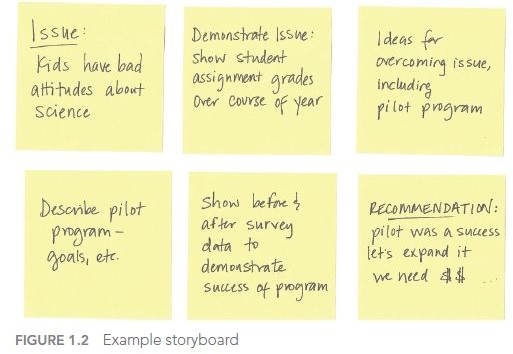 Pareça você mesmo
Diga o que pretende dizer
Tenha dó dos leitores
Um assunto que vc se preocupe
Não divague
Simplifique
Um bom design requer planejamento e reflexão. Acima de tudo um bom design leva em conta as necessidades do usuário
4.Use case
Tipo o que?
Qual tipo de grafico?
1. Do you want to compare values?
2. Do you want to show the composition of something?
3. Do you want to understand the distribution of your data?
4. Are you interested in analyzing trends in your data set?
5. Do you want to better understand the relationship between value sets?
E etc
‹#›
Data over time
Composition
Geographical
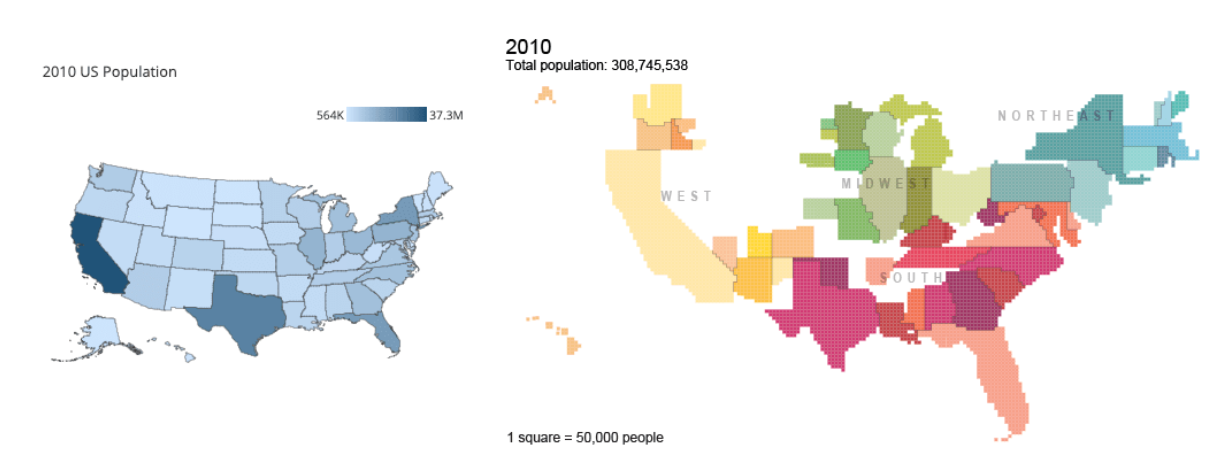 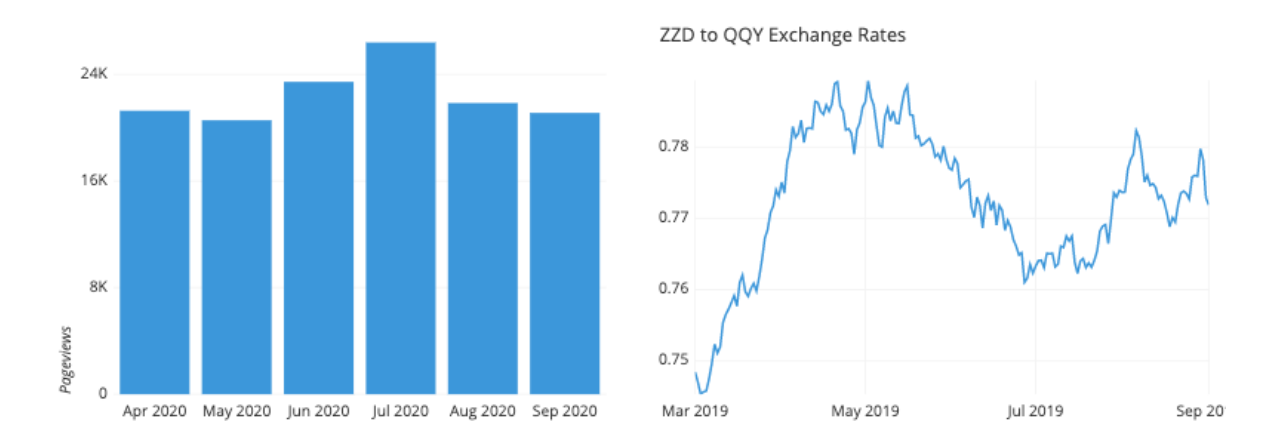 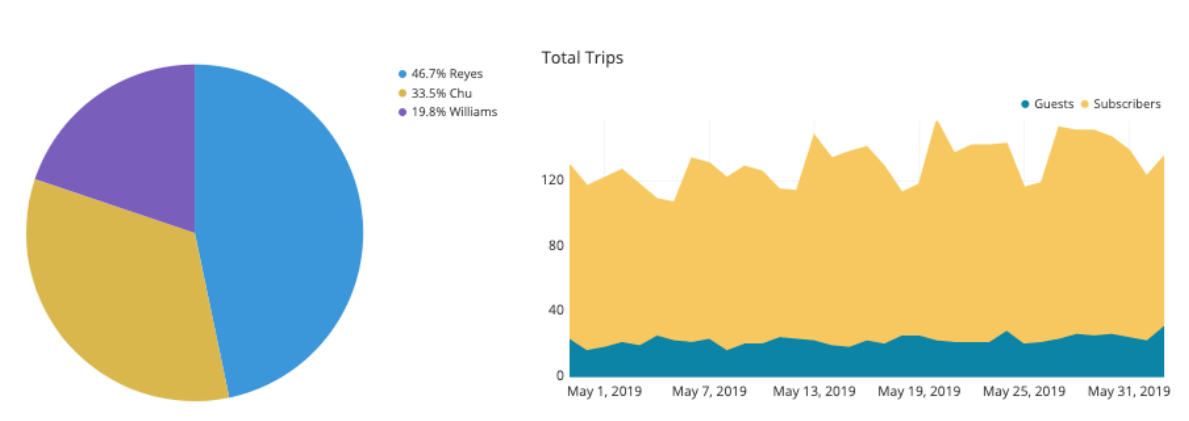 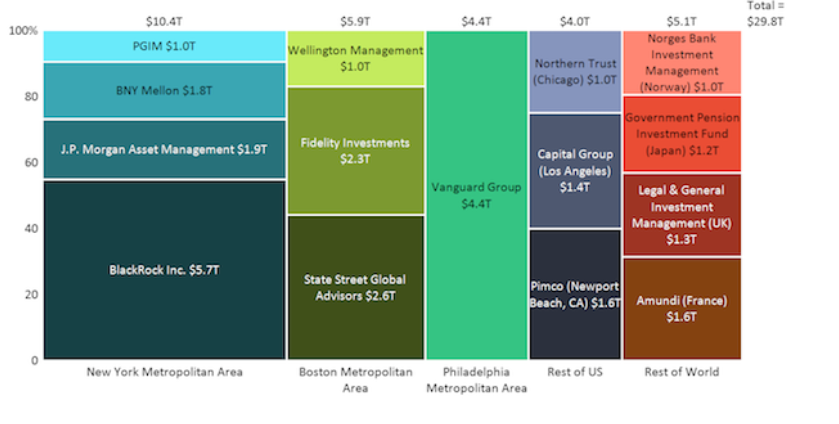 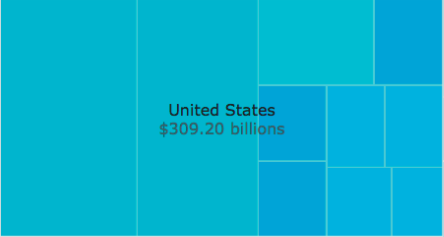 Distribution
Group comparison
Relationship between variables
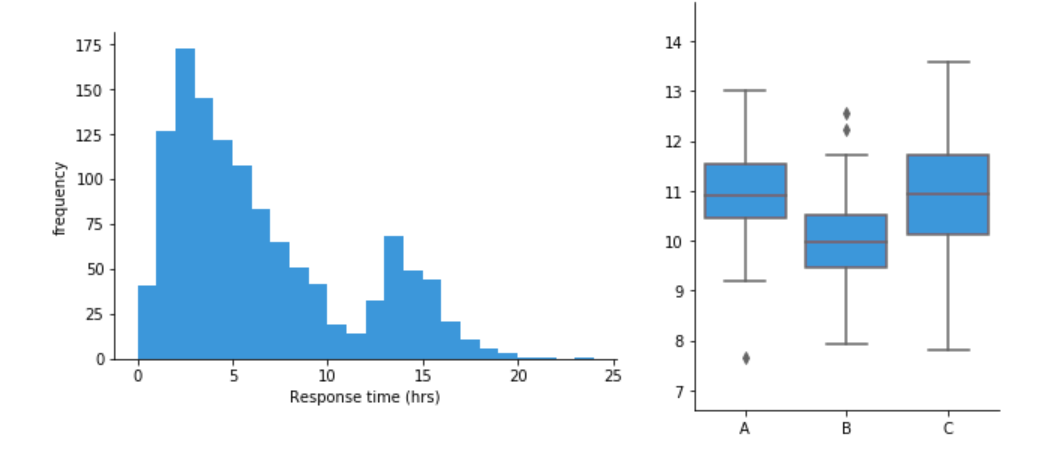 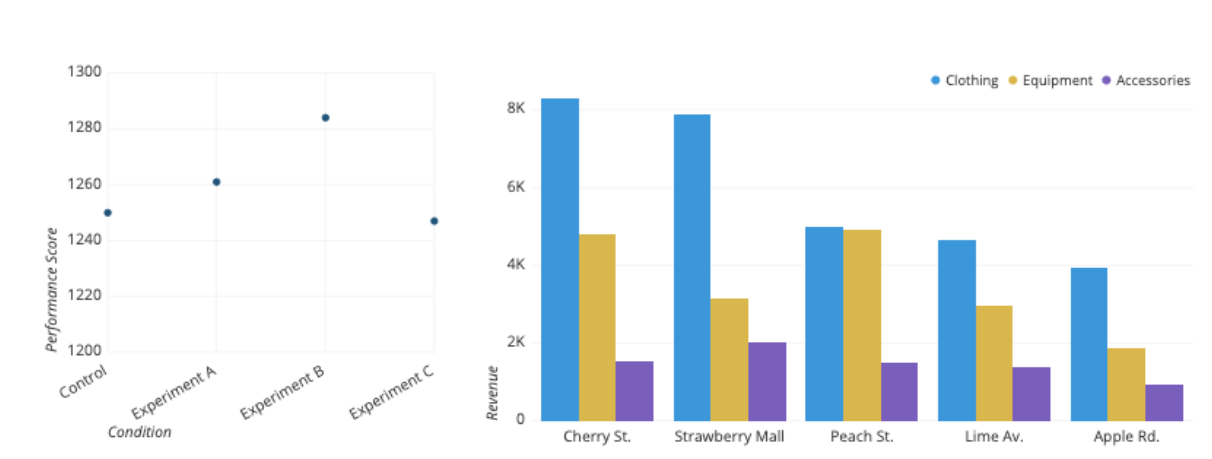 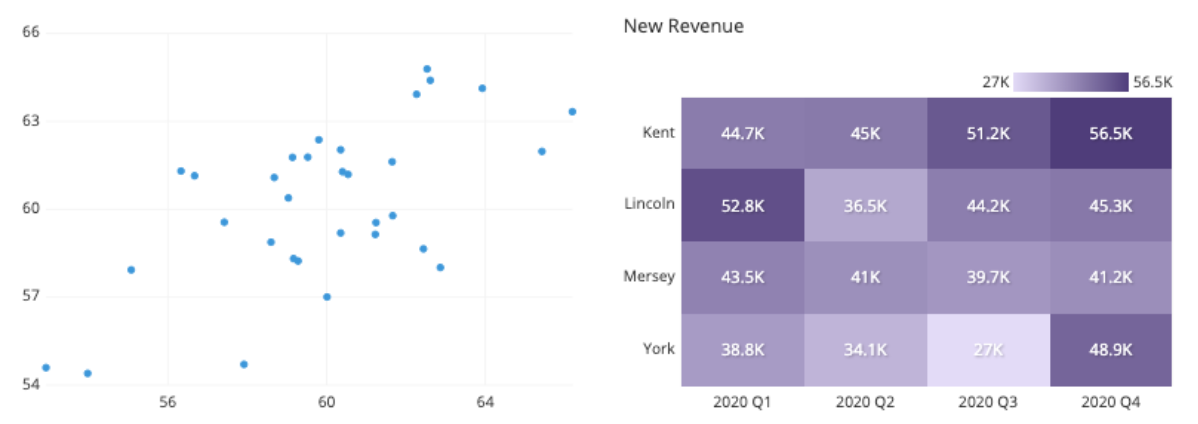 Waterfall
Funnel
Bullet
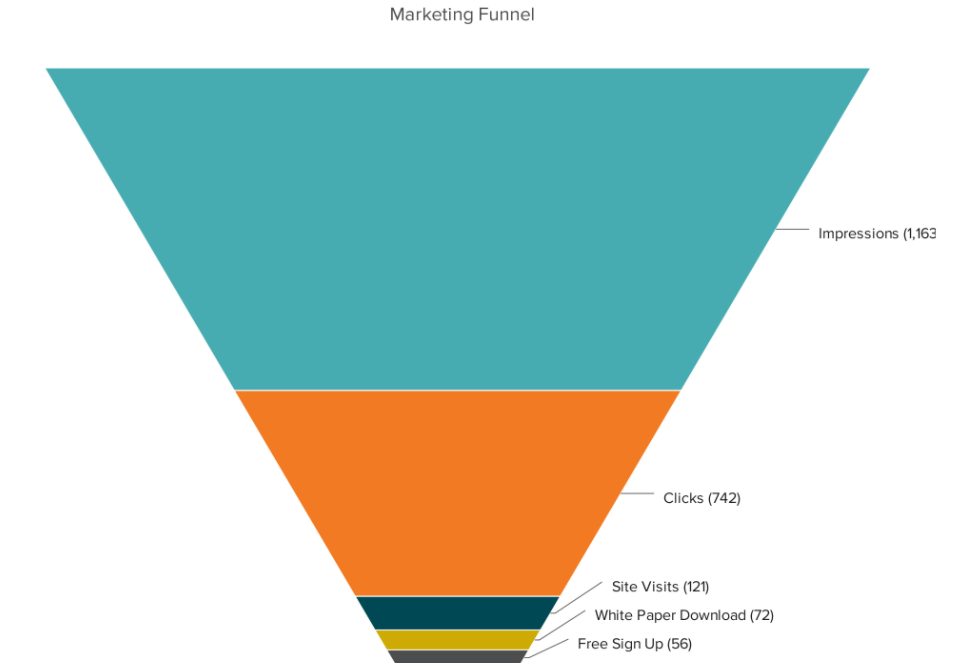 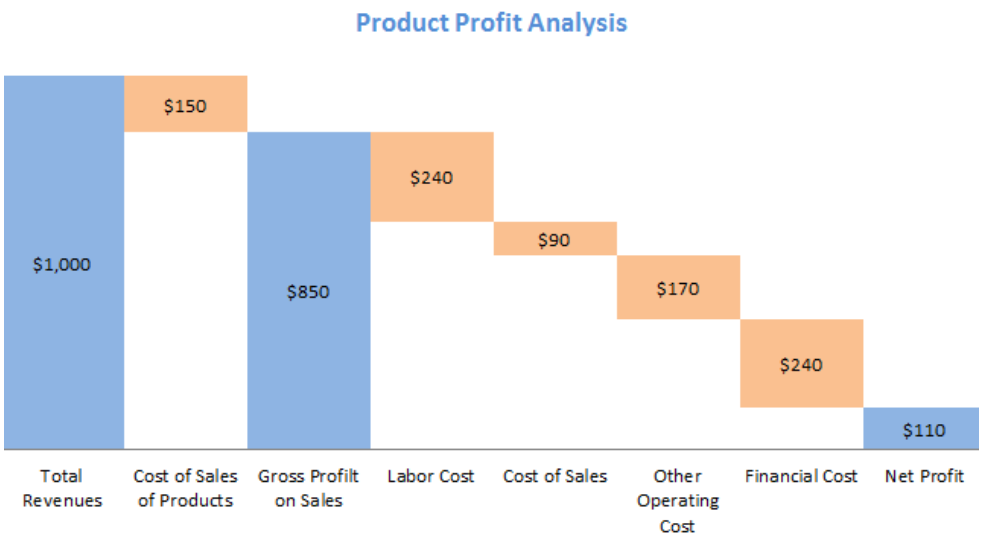 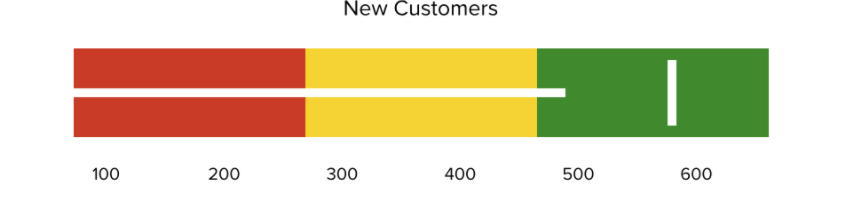 Bubble
Heatmap
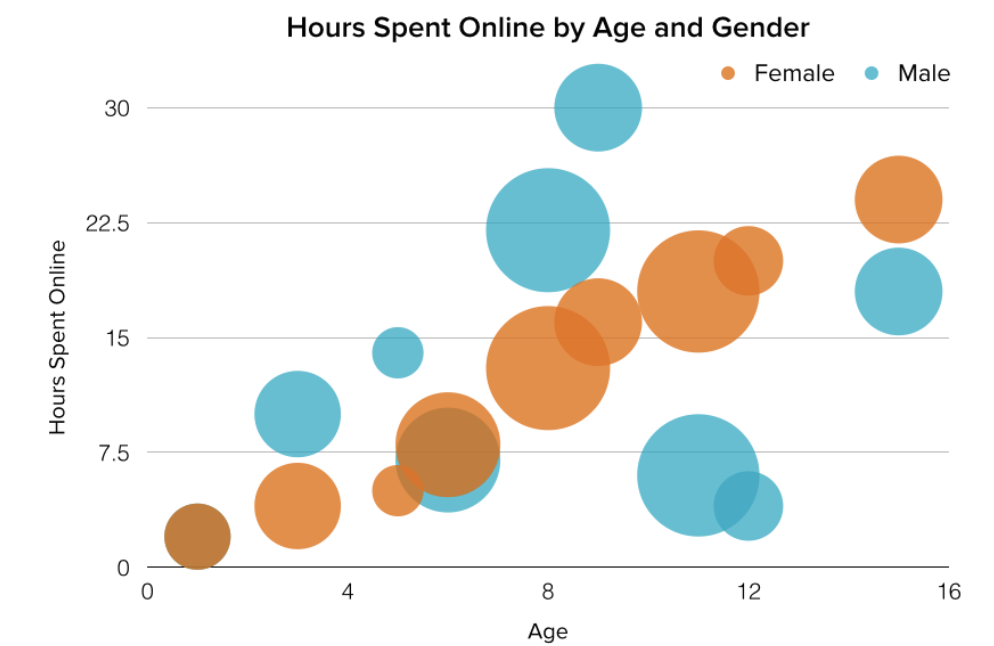 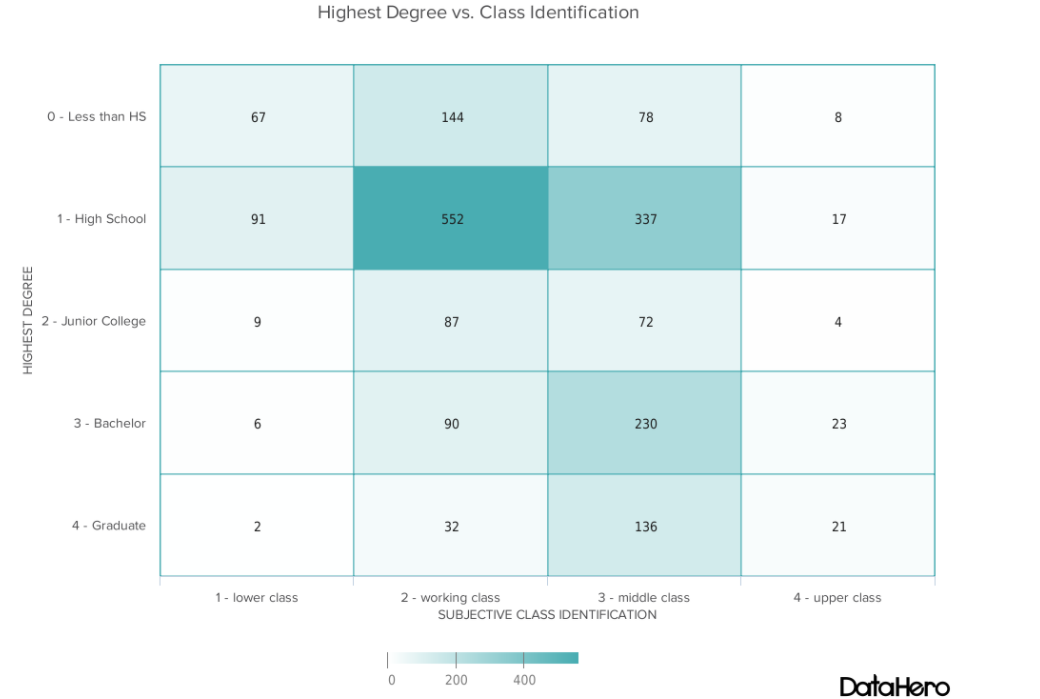 Uso de cor
Uso de cor deve ser intencional… e moderado...
5.Referências
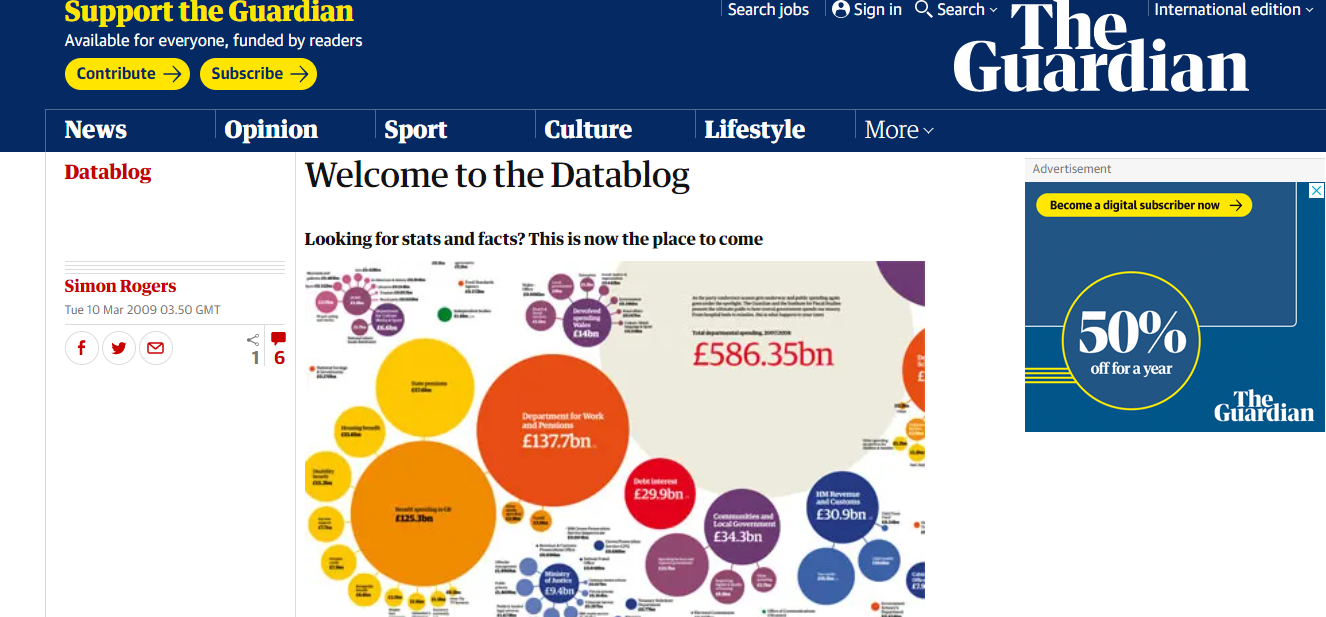 The guardian
 data viz blog
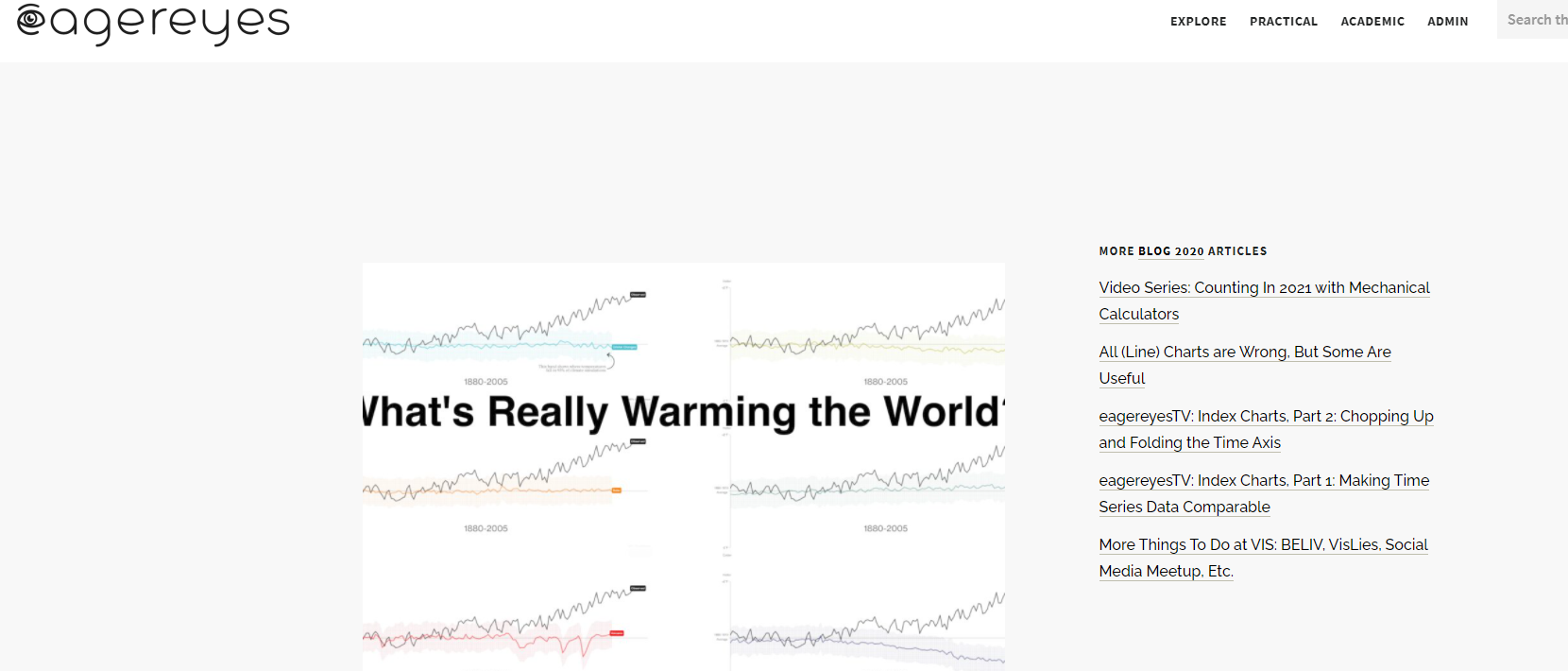 EagerEyes
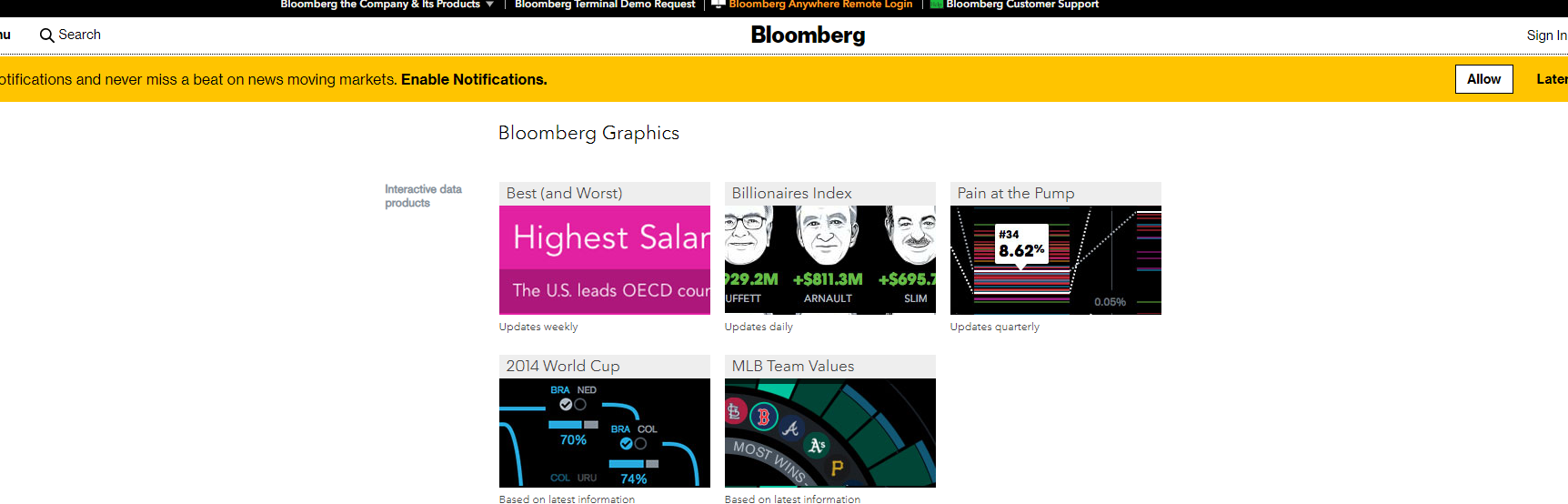 Bloomberg
 dataviz
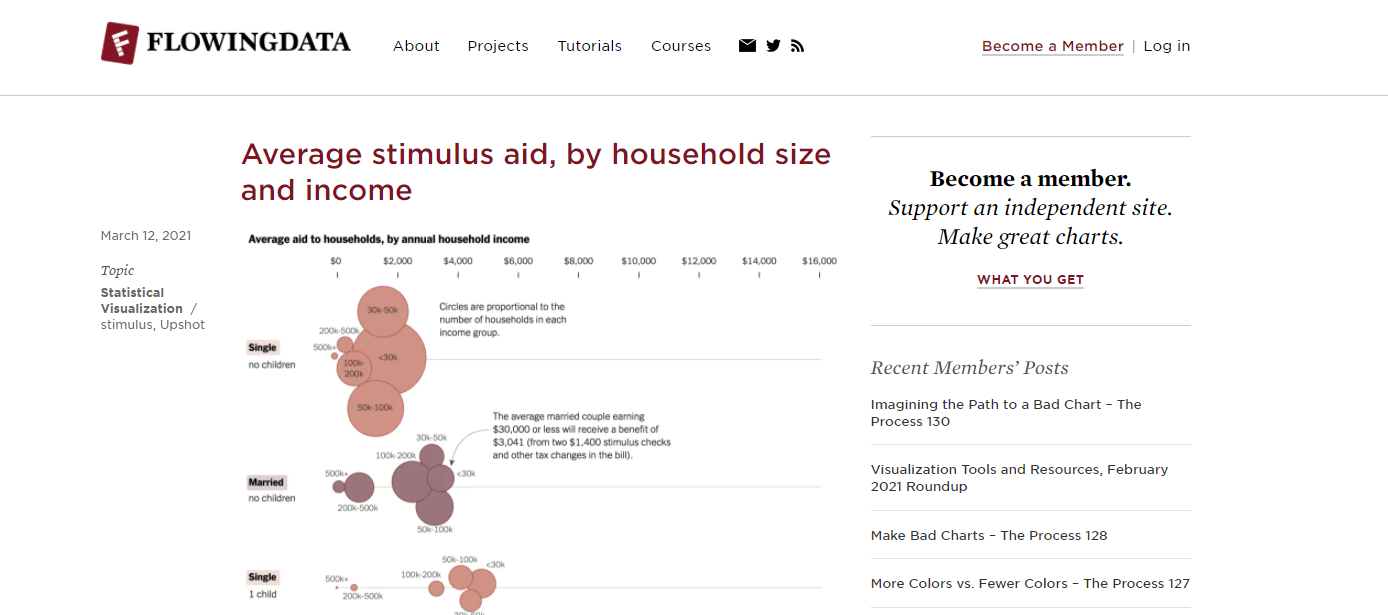 Followig
data
obrigado!
‹#›
‹#›
Desktop project
Show and explain your web, app or software projects using these gadget templates.
Place your screenshot here
‹#›
Quotations are commonly printed as a means of inspiration and to invoke philosophical thoughts from the reader.
‹#›
This is a slide title
Here you have a list of items
And some text
But remember not to overload your slides with content
Your audience will listen to you or read the content, but won’t do both.
‹#›
Big concept
Bring the attention of your audience over a key concept using icons or illustrations
‹#›
You can also split your content
White
Is the color of milk and fresh snow, the color produced by the combination of all the colors of the visible spectrum.
Black
Is the color of ebony and of outer space. It has been the symbolic color of elegance, solemnity and authority.
‹#›
In two or three columns
Yellow
Is the color of gold, butter and ripe lemons. In the spectrum of visible light, yellow is found between green and orange.
Blue
Is the colour of the clear sky and the deep sea. It is located between violet and green on the optical spectrum.
Red
Is the color of blood, and because of this it has historically been associated with sacrifice, danger and courage.
‹#›
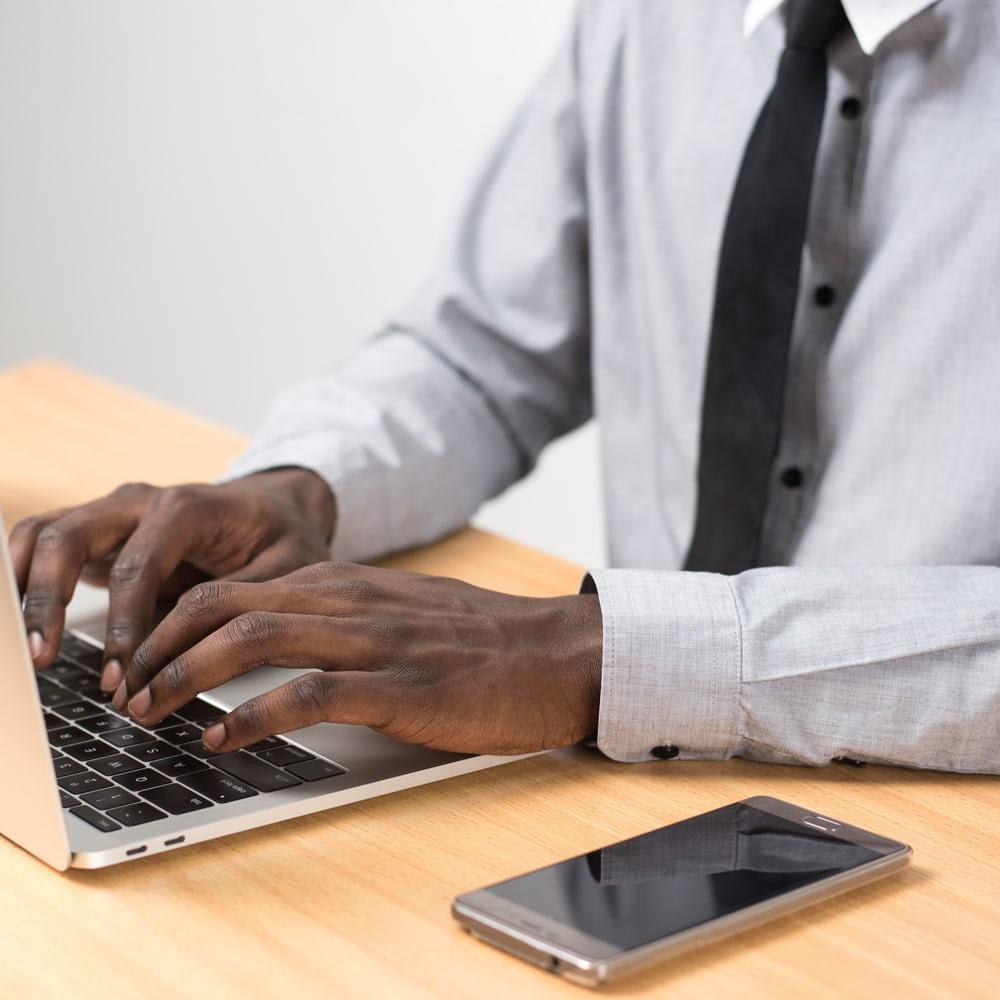 A picture is worth a thousand words
A complex idea can be conveyed with just a single still image, namely making it possible to absorb large amounts of data quickly.
‹#›
Want big impact?
Use big image.
‹#›
Use diagrams to explain your ideas
Lorem Ipsum
Lorem Ipsum
Lorem Ipsum
Lorem Ipsum
Lorem Ipsum
Lorem Ipsum
Lorem Ipsum
‹#›
Use diagrams to explain your ideas
Lorem Ipsum
Lorem Ipsum
Lorem Ipsum
Lorem Ipsum
Lorem Ipsum
Lorem Ipsum
Lorem Ipsum
‹#›
And tables to compare data
‹#›
Maps
our office
‹#›
Find more maps at slidescarnival.com/extra-free-resources-icons-and-maps
89,526,124
Whoa! That’s a big number, aren’t you proud?
‹#›
89,526,124$
That’s a lot of money
185,244 users
And a lot of users
100%
Total success!
‹#›
Our process is easy
Vestibulum congue tempus

Lorem ipsum dolor sit amet, consectetur adipiscing elit, sed do eiusmod tempor. Donec facilisis lacus eget mauris.
03
Vestibulum congue tempus

Lorem ipsum dolor sit amet, consectetur adipiscing elit, sed do eiusmod tempor. Donec facilisis lacus eget mauris.
02
01
Vestibulum congue tempus

Lorem ipsum dolor sit amet, consectetur adipiscing elit, sed do eiusmod tempor. Donec facilisis lacus eget mauris.
‹#›
Let’s review some concepts
Yellow
Is the color of gold, butter and ripe lemons. In the spectrum of visible light, yellow is found between green and orange.
Blue
Is the colour of the clear sky and the deep sea. It is located between violet and green on the optical spectrum.
Red
Is the color of blood, and because of this it has historically been associated with sacrifice, danger and courage.
Yellow
Is the color of gold, butter and ripe lemons. In the spectrum of visible light, yellow is found between green and orange.
Blue
Is the colour of the clear sky and the deep sea. It is located between violet and green on the optical spectrum.
Red
Is the color of blood, and because of this it has historically been associated with sacrifice, danger and courage.
‹#›
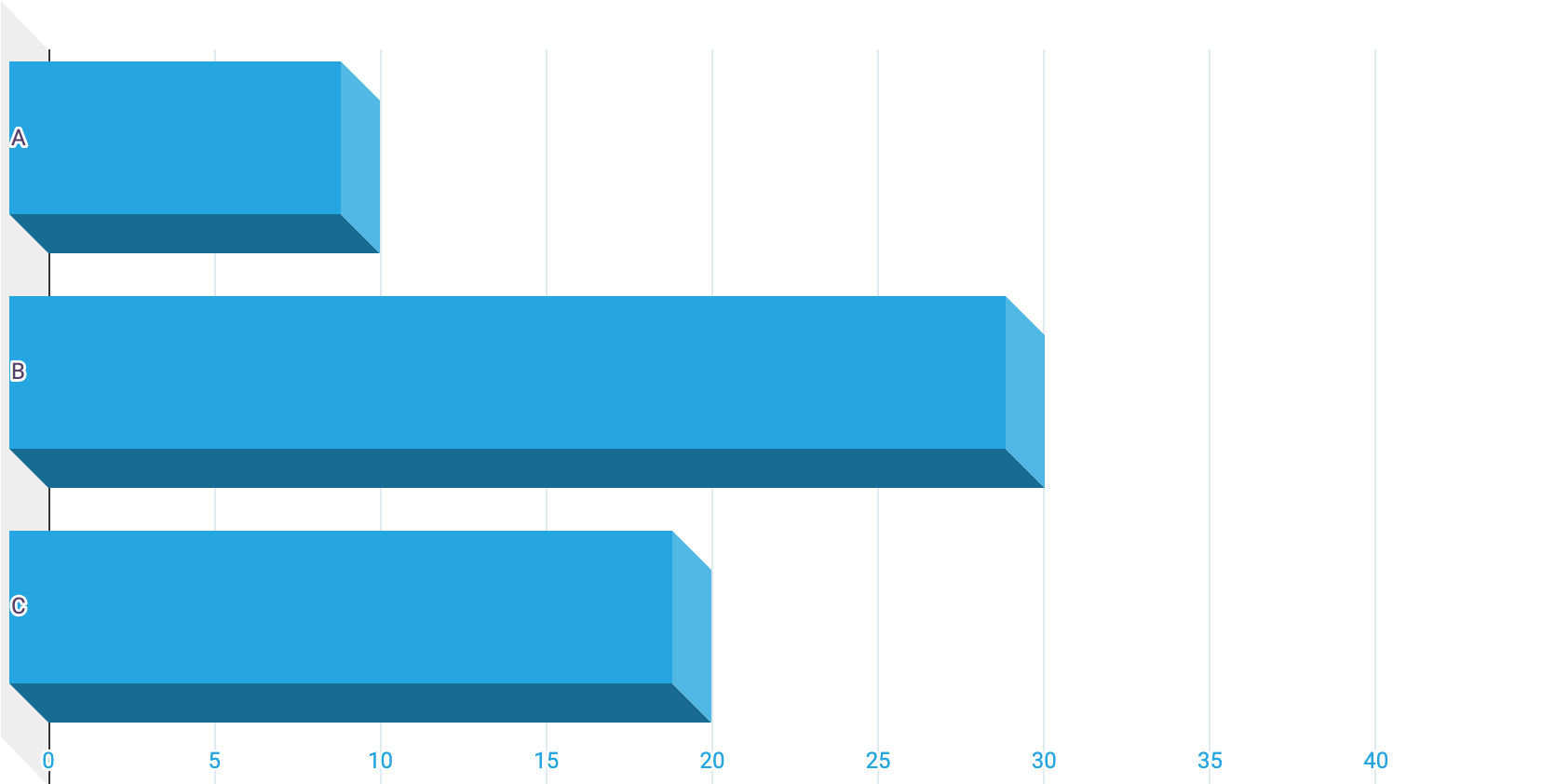 You can insert graphs from Excel or Google Sheets
‹#›
Mobile project
Show and explain your web, app or software projects using these gadget templates.
Place your screenshot here
‹#›
Tablet project
Show and explain your web, app or software projects using these gadget templates.
Place your screenshot here
‹#›
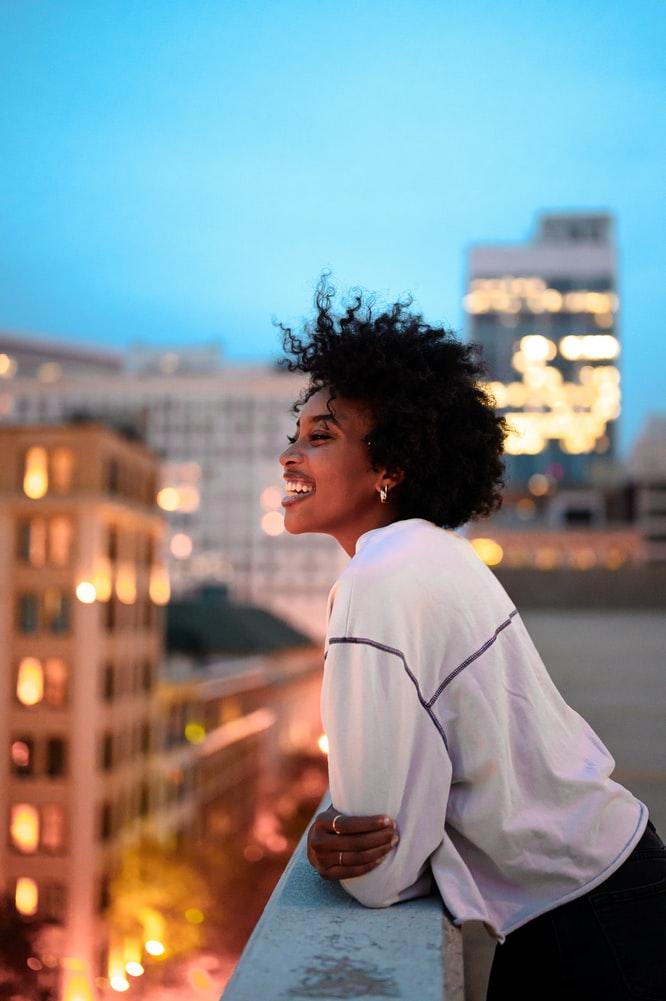 Thanks!
Any questions?
You can find me at
@username
user@mail.me
‹#›
Credits
Special thanks to all the people who made and released these awesome resources for free:
Presentation template by SlidesCarnival
Photographs by Unsplash
‹#›
Presentation design
This presentation uses the following typographies:
Titles: Inter Semibold
Body copy: Inter Light

Download for free at:https://www.fontsquirrel.com/fonts/inter
You don’t need to keep this slide in your presentation. It’s only here to serve you as a design guide if you need to create new slides or download the fonts to edit the presentation in PowerPoint®
‹#›
SlidesCarnival icons are editable shapes. This means that you can:
Resize them without losing quality.
Change fill color and opacity.
Change line color, width and style.
Isn’t that nice? :)Examples:
Find more icons at slidescarnival.com/extra-free-resources-icons-and-maps
‹#›
Diagrams and infographics
‹#›
😉
You can also use any emoji as an icon!And of course it resizes without losing quality.
How? Follow Google instructions https://twitter.com/googledocs/status/730087240156643328
✋👆👉👍👤👦👧👨👩👪💃🏃💑❤😂😉😋😒😭👶😸🐟🍒🍔💣📌📖🔨🎃🎈🎨🏈🏰🌏🔌🔑 and many more...
‹#›
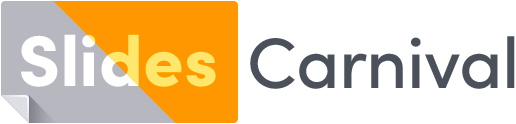 Free templates for all your presentation needs
For PowerPoint and Google Slides
100% free for personal or commercial use
Ready to use, professional and customizable
Blow your audience away with attractive visuals